Федорова Диана Николаевна
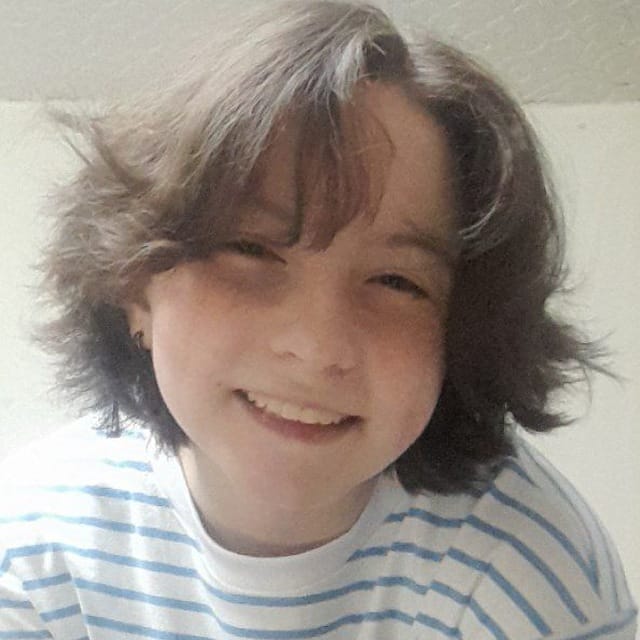 9 класс
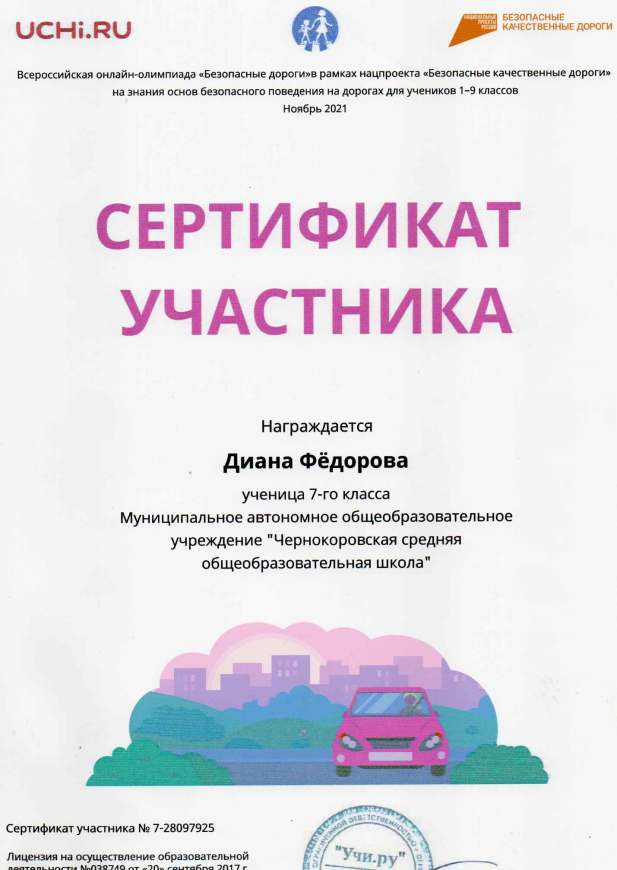 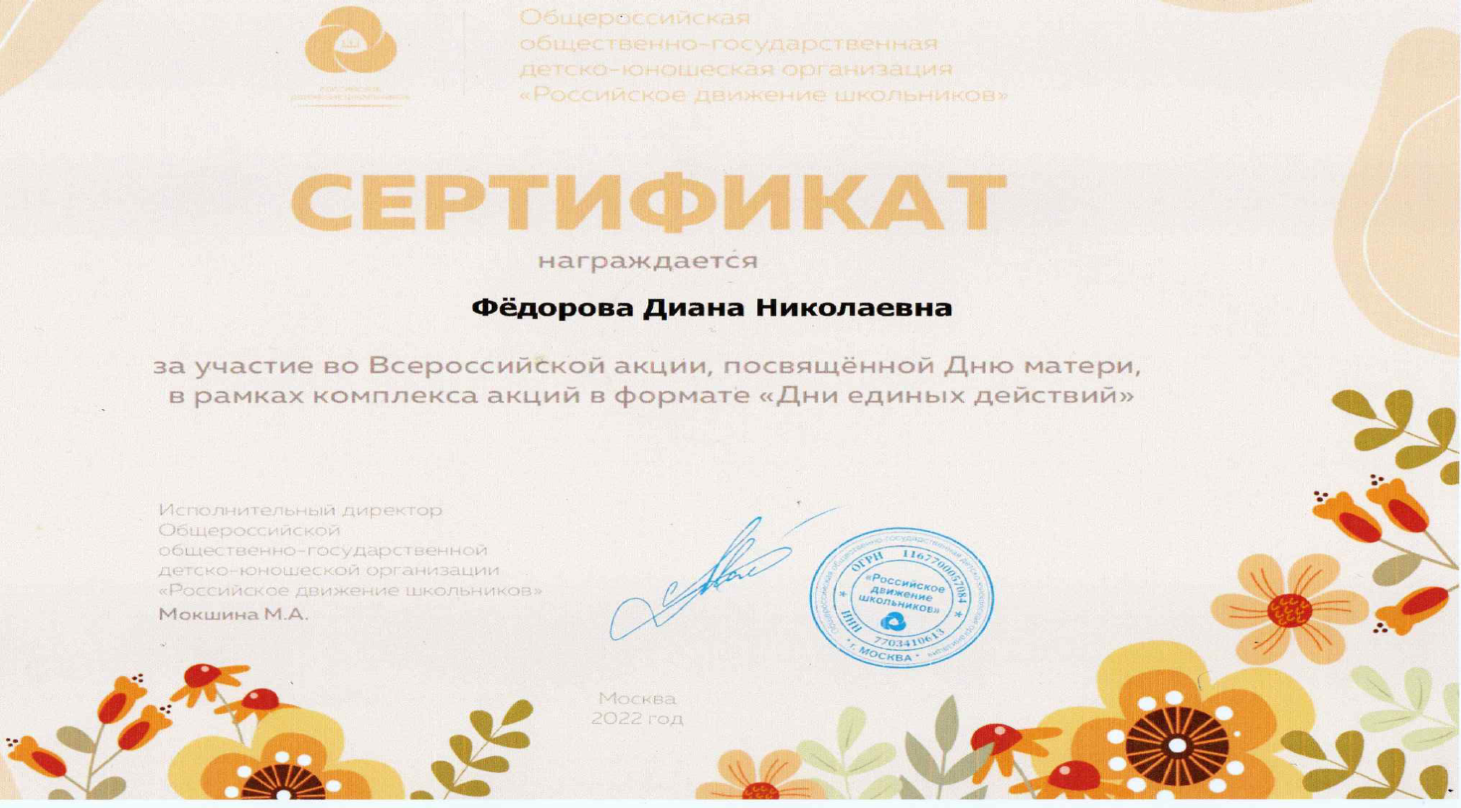 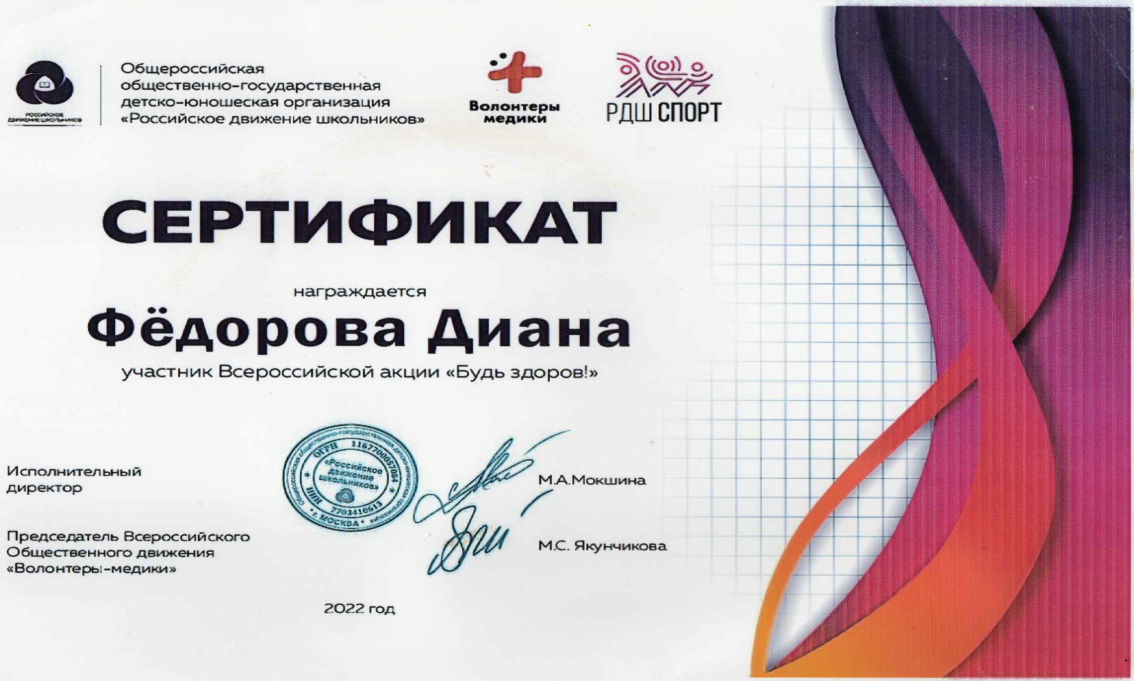 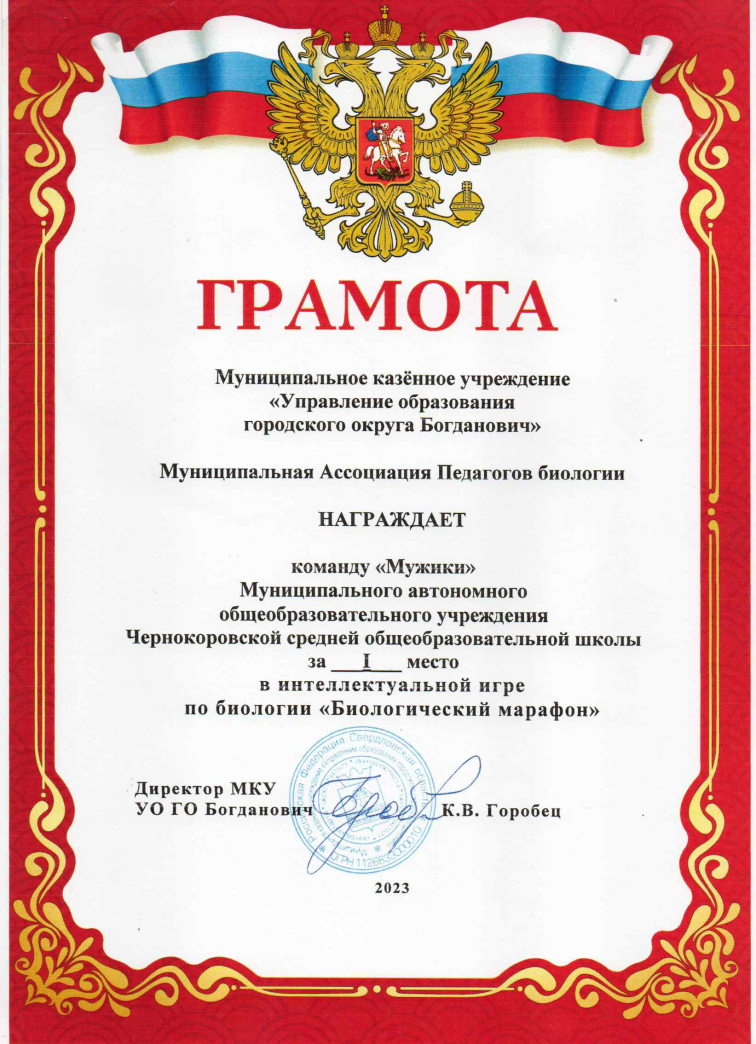 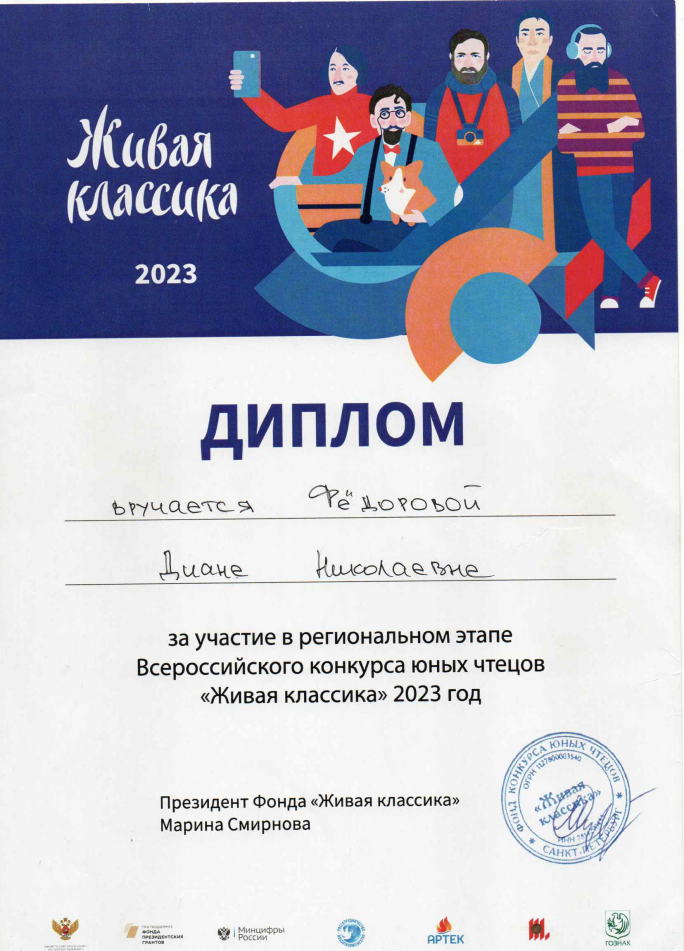 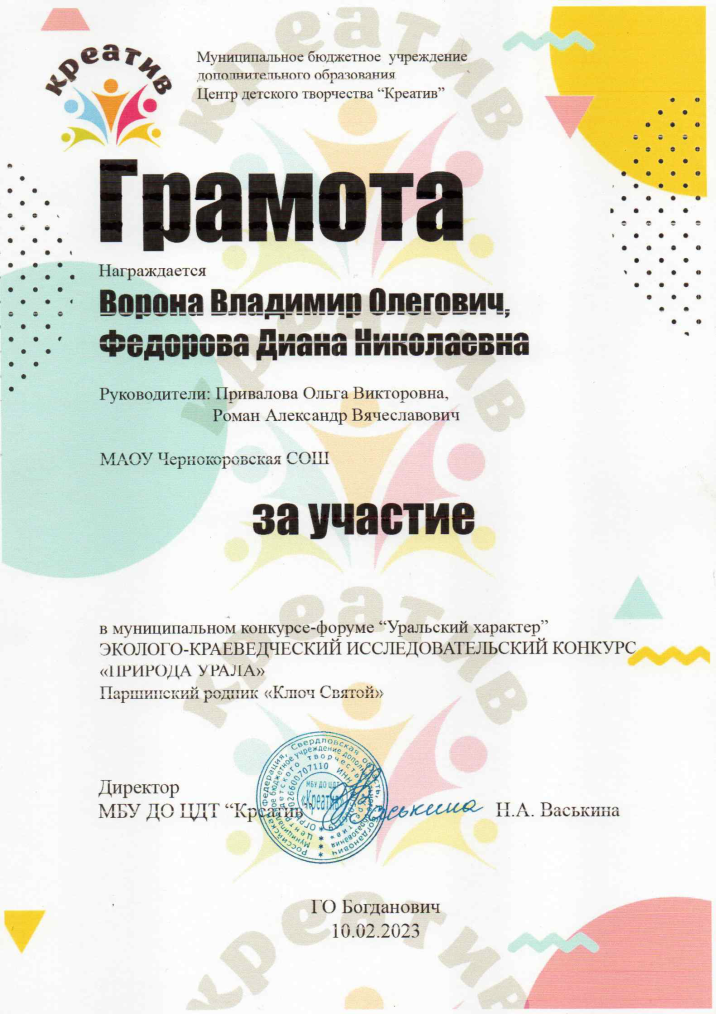 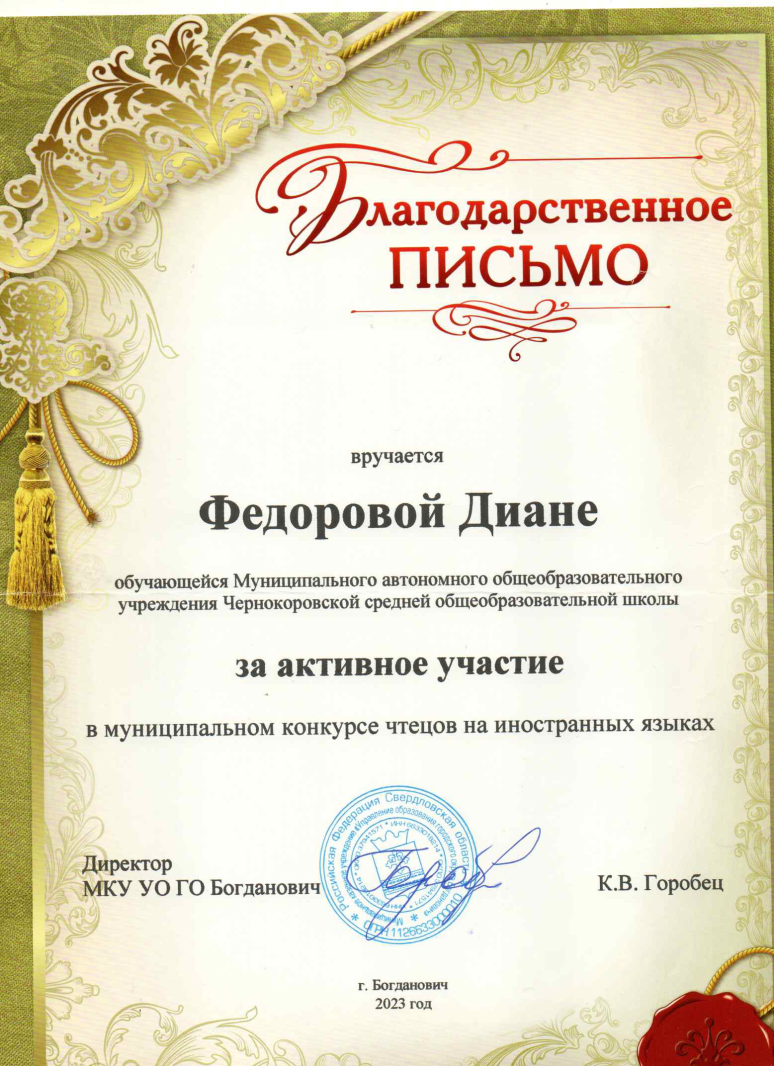 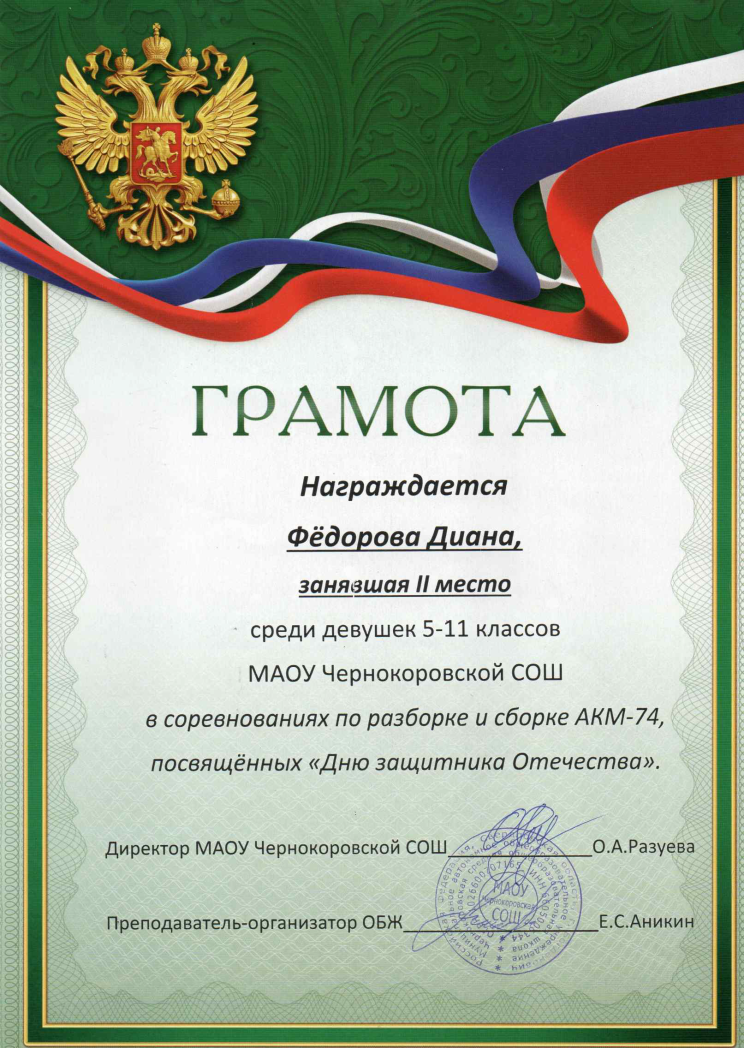 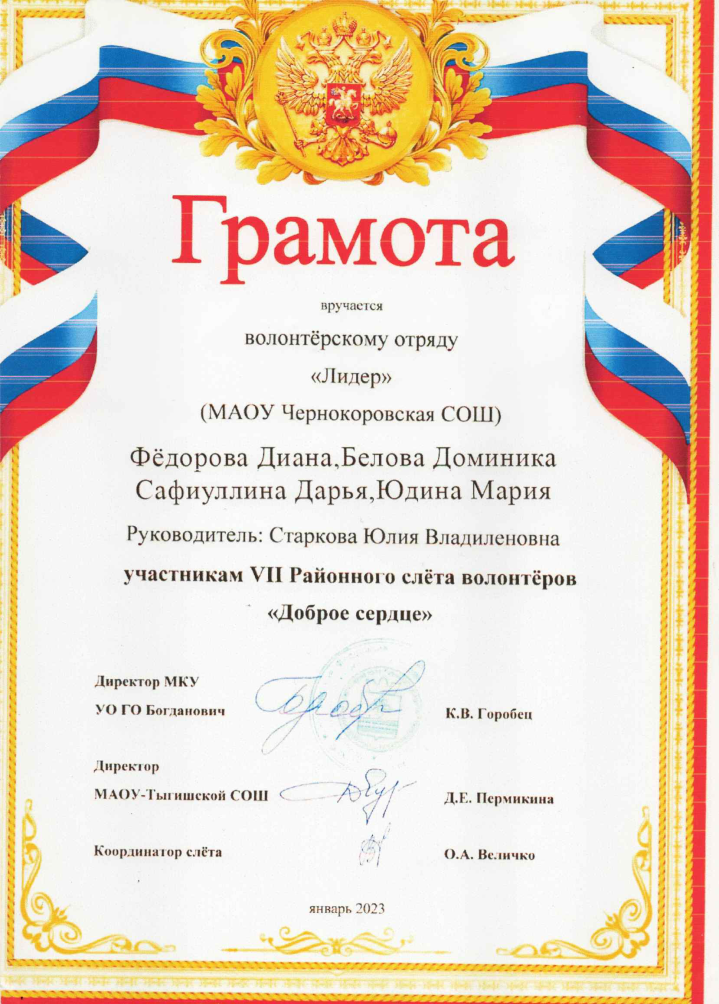